RAD S POSTOJEĆIM
DOKUMENTOM
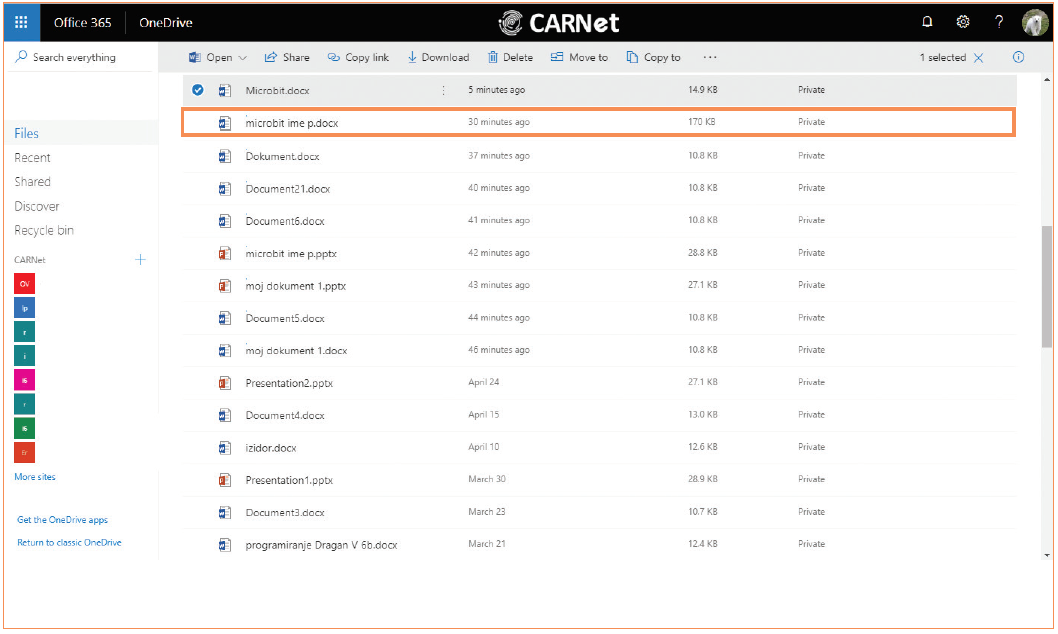 Slike ili crteži
UMETNI (Insert)  SLIKE (Pictures)
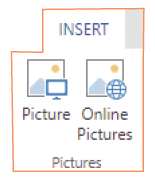 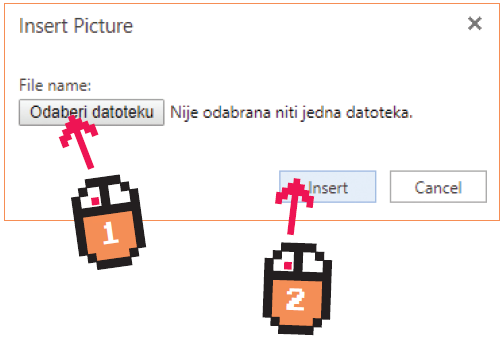 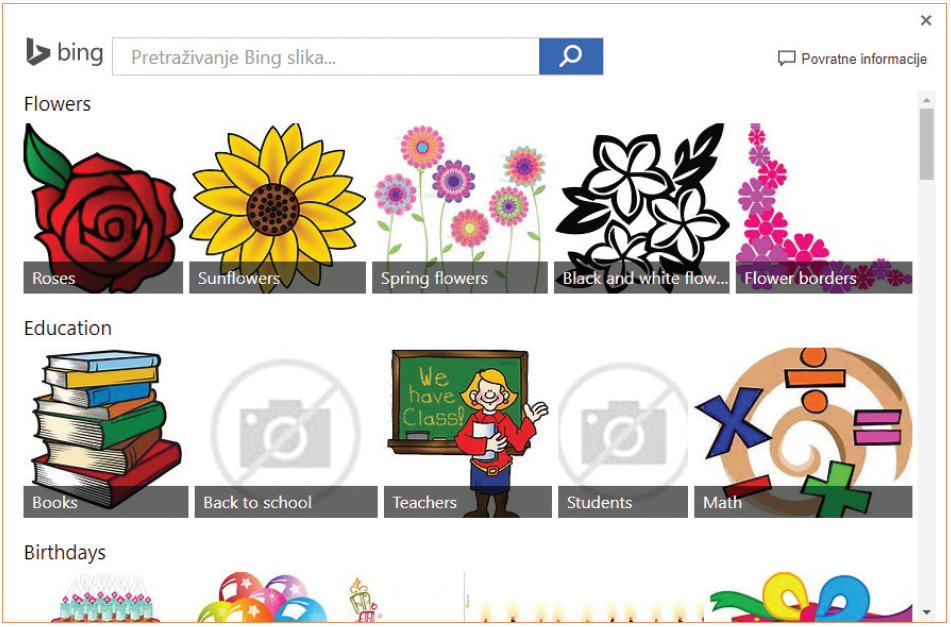 Gumb Slike s interneta (Online Picture)
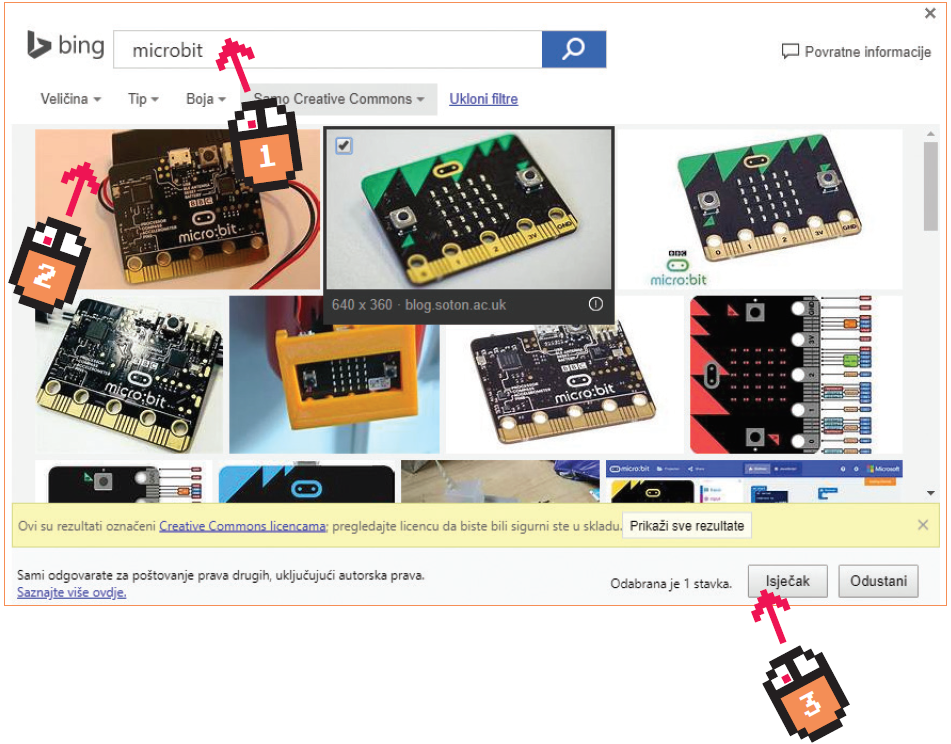 Dijaloški okvir Slike s interneta
(Online Picture)
Alati za uređivanje slika u programu Word 365
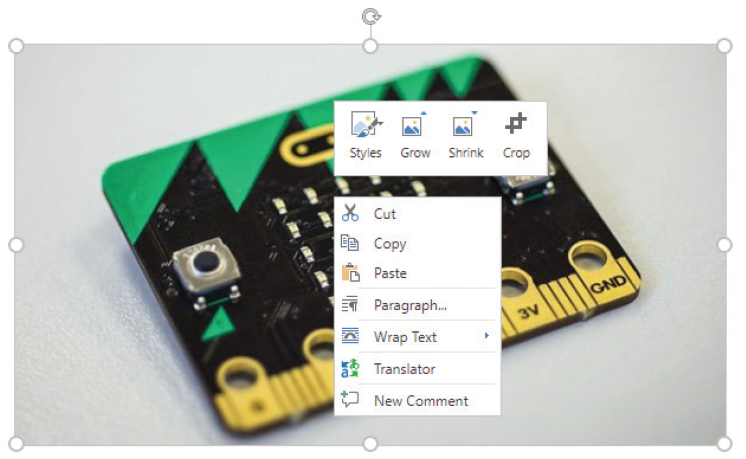 Grupa Stilovi slike
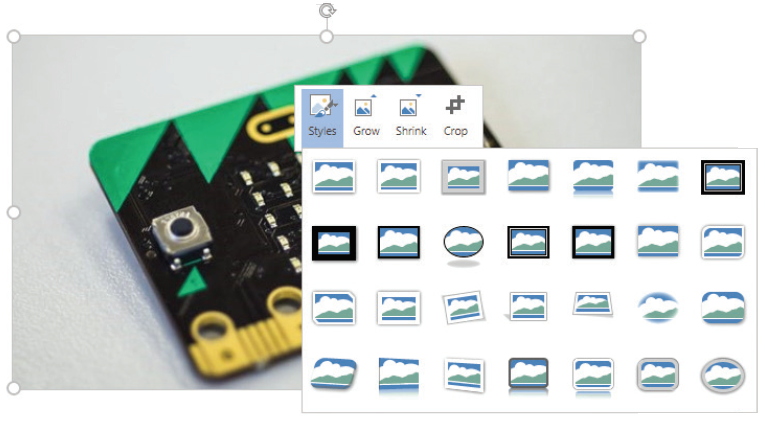